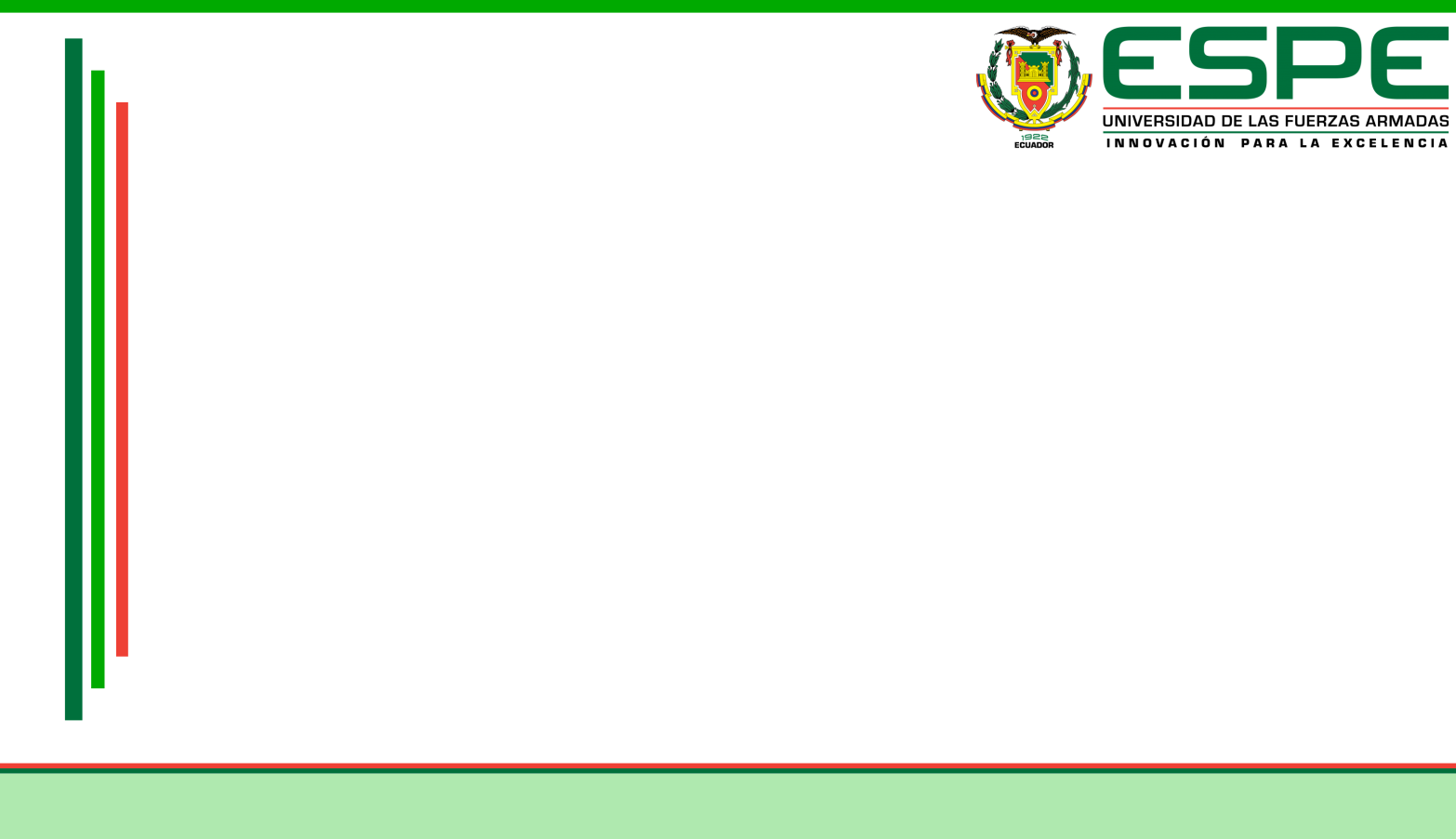 DEPARTAMENTO DE ELÉCTRICA, ELECTRÓNICA Y TELECOMUNICACIONES
CARRERA DE INGENIERÍA EN ELECTRÓNICA, AUTOMATIZACIÓN Y CONTROL
TRABAJO DE TITULACIÓN PREVIO A LA OBTENCIÓN DEL TITULO DE INGENIERO EN ELECTRÓNICA, AUTOMATIZACIÓN Y CONTROL
TEMA: “CARACTERIZACIÓN DE CELDAS SOLARES MEDIANTE EL ESTUDIO DE LA MOVILIDAD DE PORTADORES DE CARGA EN PELICULAS DELGADAS”
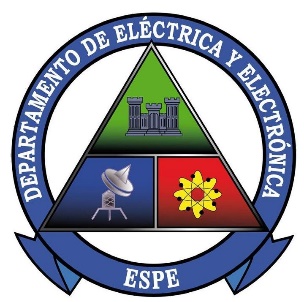 AUTOR: MORENO TORRES, GALO FERNANDO
DIRECTOR: ING. GUARDERAS BURBANO, GALO FERNANDO, PhD.

SANGOLQUÍ
2019
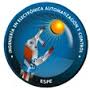 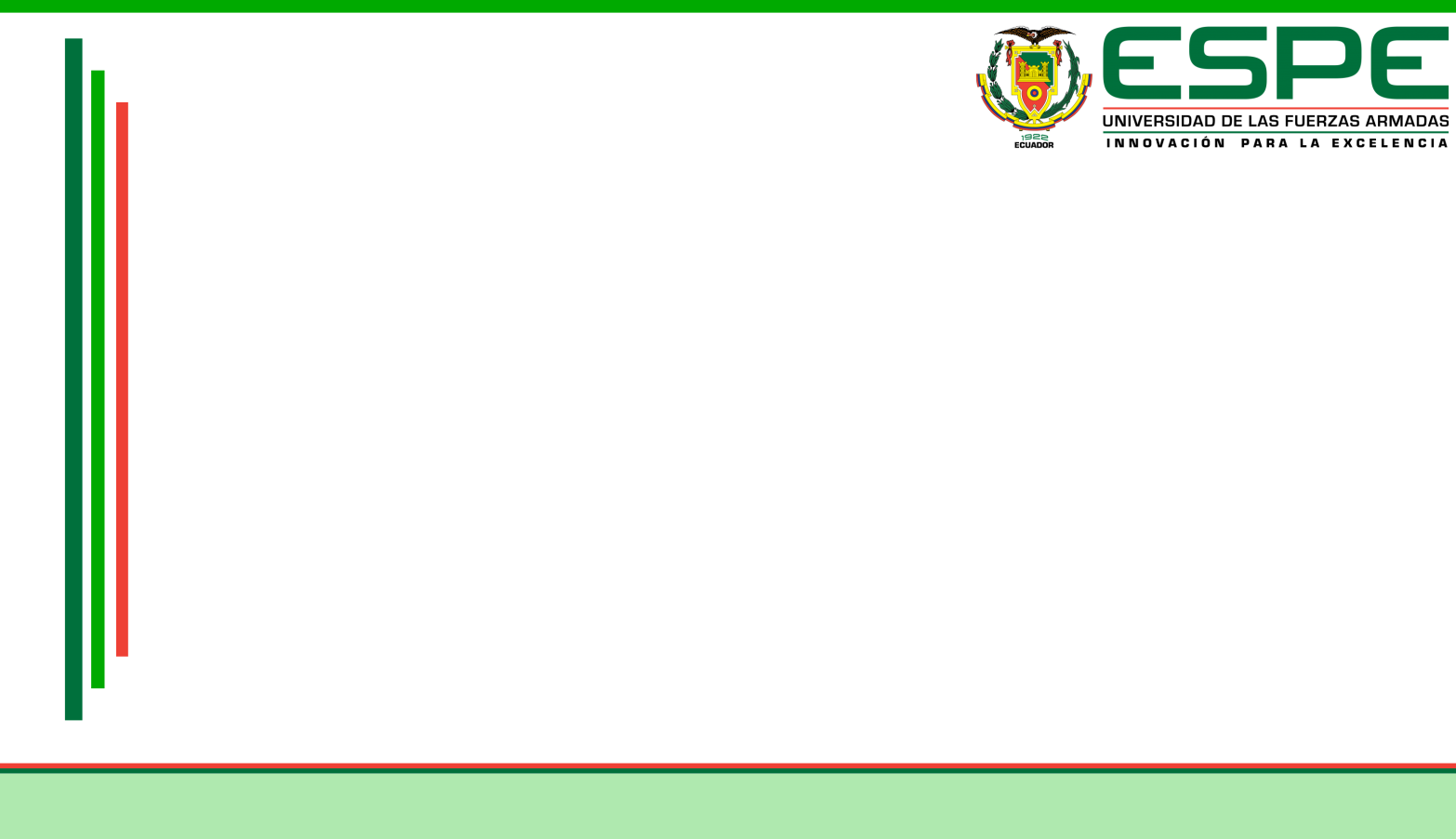 Agenda 

Introducción 
Objetivos
Implementación
Resultados 
Conclusiones 
Recomendaciones
Trabajos futuros
INTRODUCCIÓN
Celdas solares de película delgada
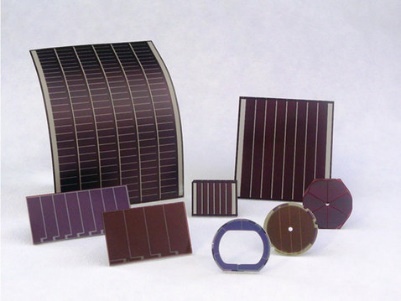 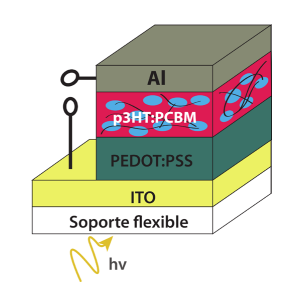 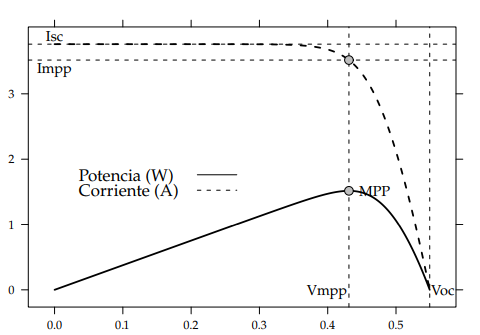 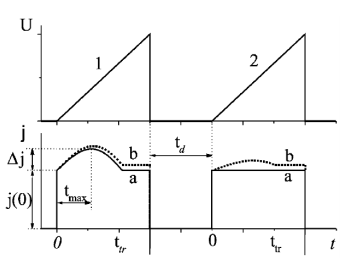 OBJETIVOS
IMPLEMENTACIÓN
CURVA I-V
Simulador Solar
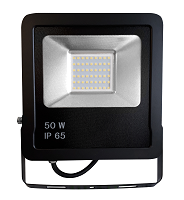 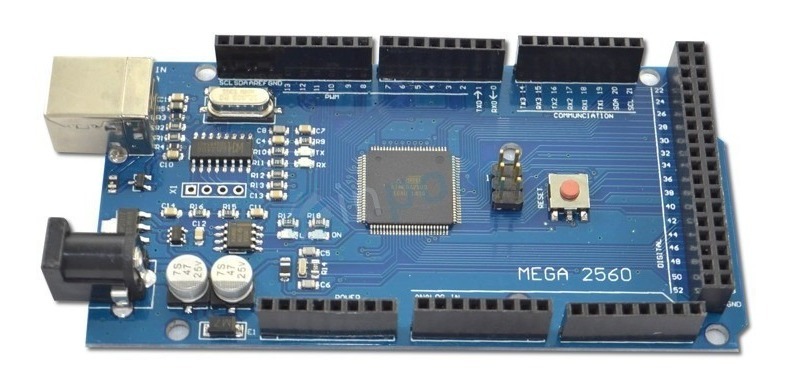 Banco de resistencias variable
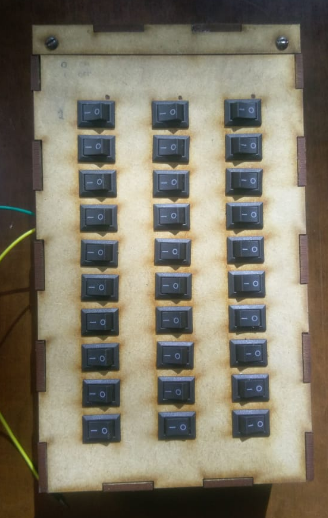 Simulador Solar
Estructura
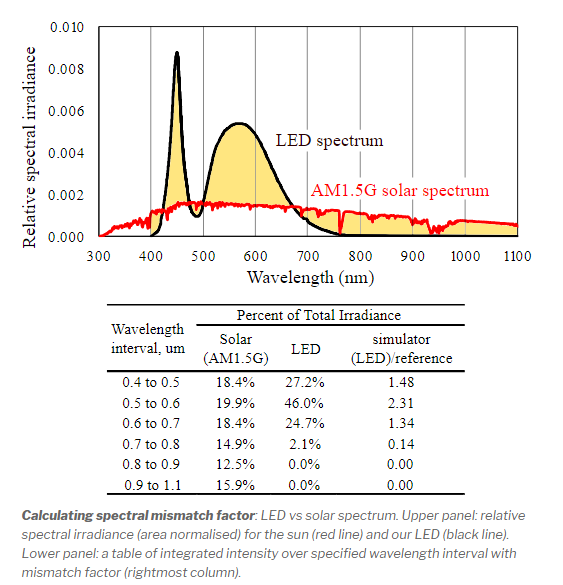 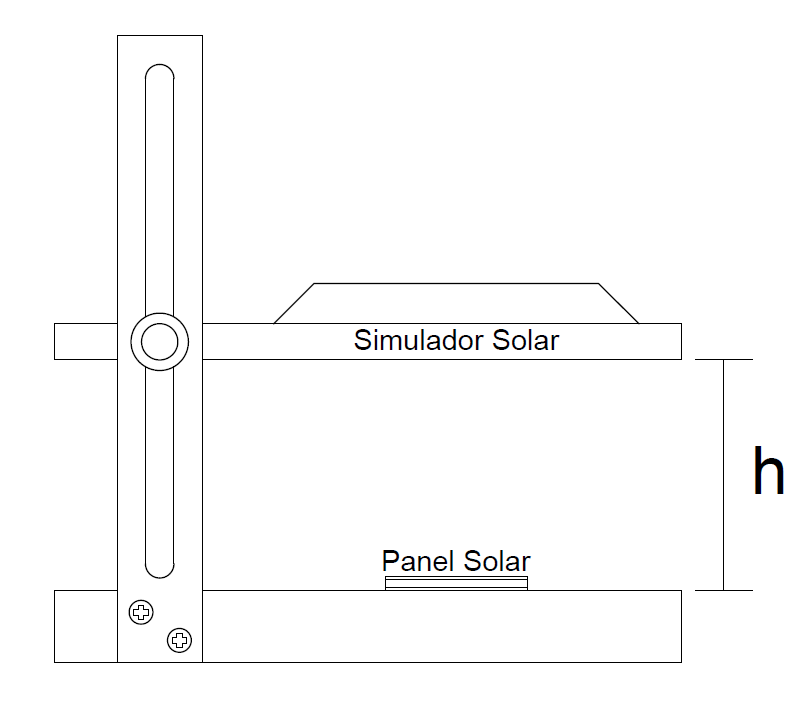 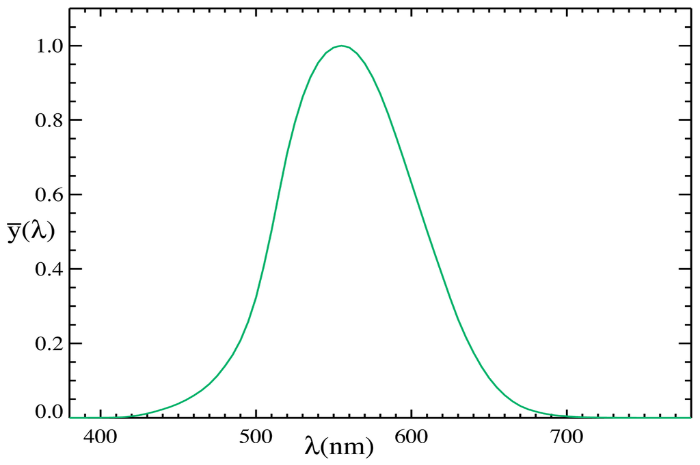 Simulador Solar
Estructura
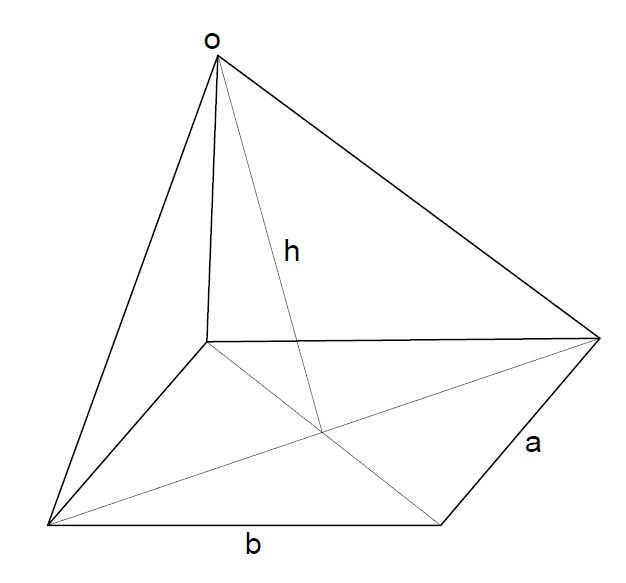 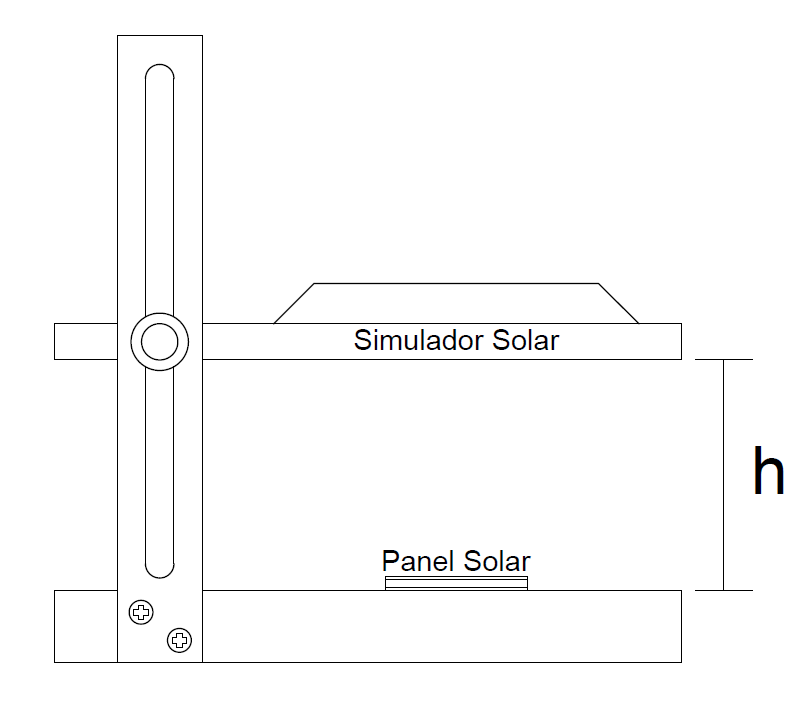 Instrumentación
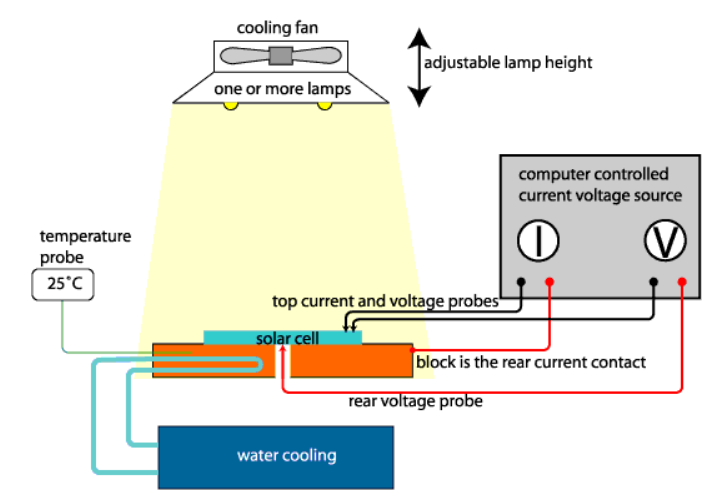 Circuito necesario
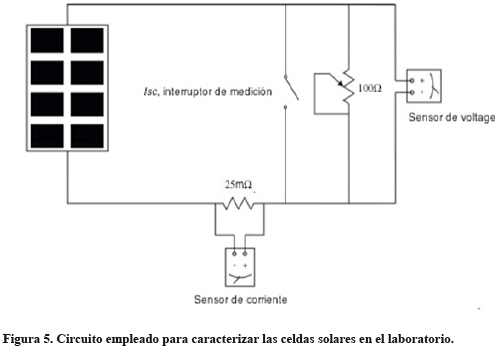 Instrumentación
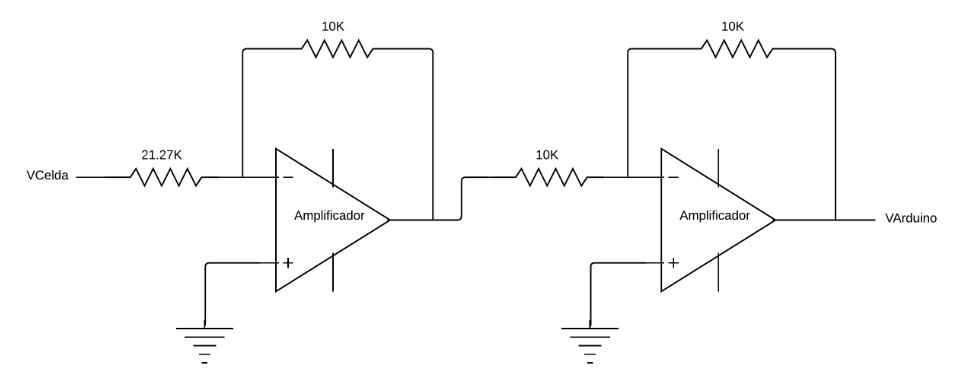 Acoplamiento de Voltaje
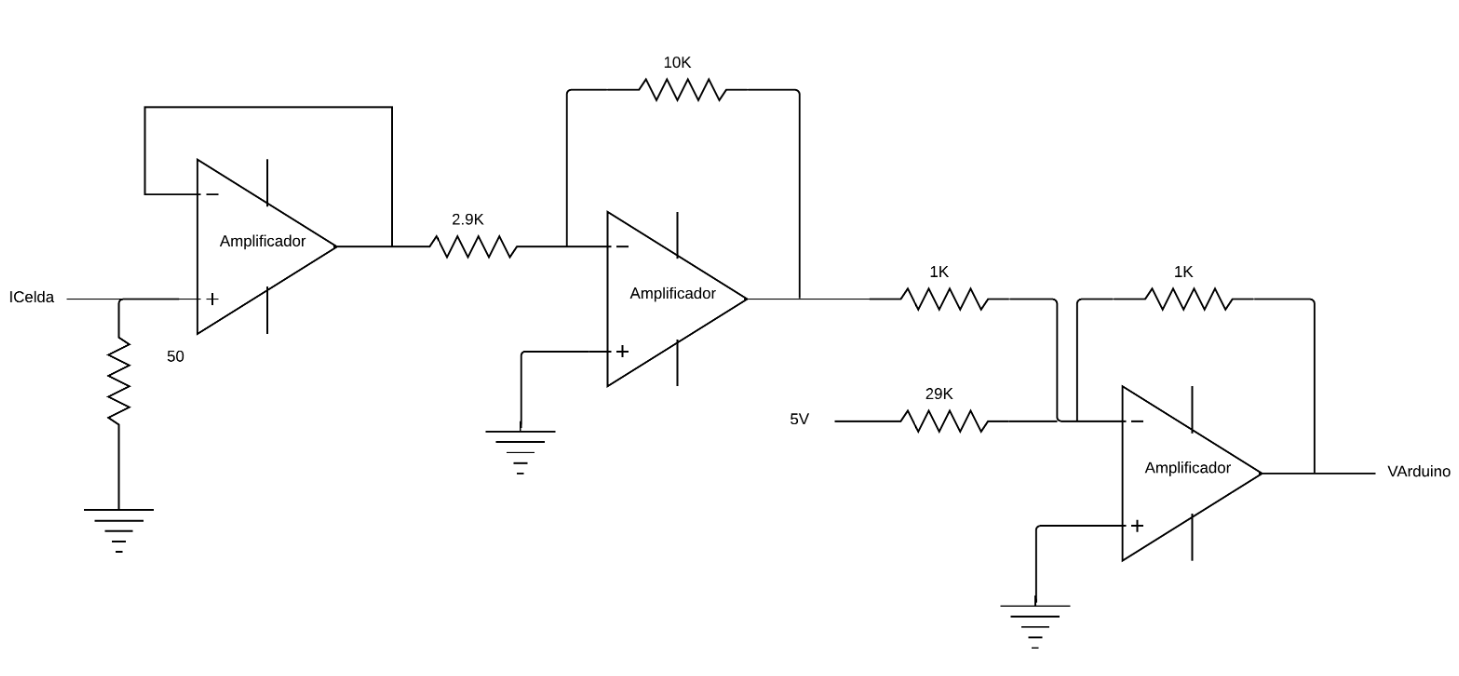 Acoplamiento de Corriente
Interfaz
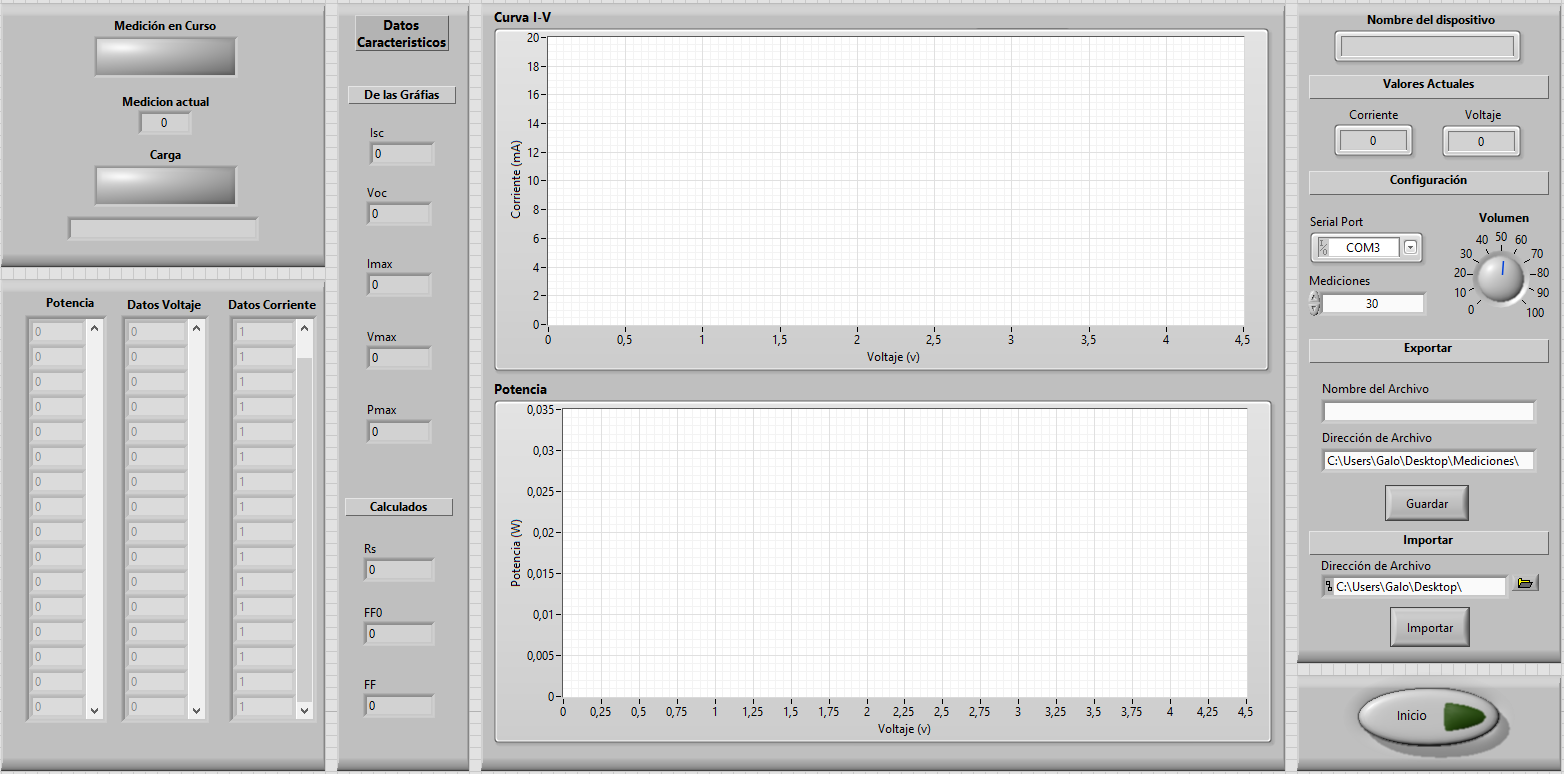 CELIV 
(CHARGE EXTRACTION BY LINEARLY INCREASING VOLTAGE)
Módulo PXI
PXIE-8115
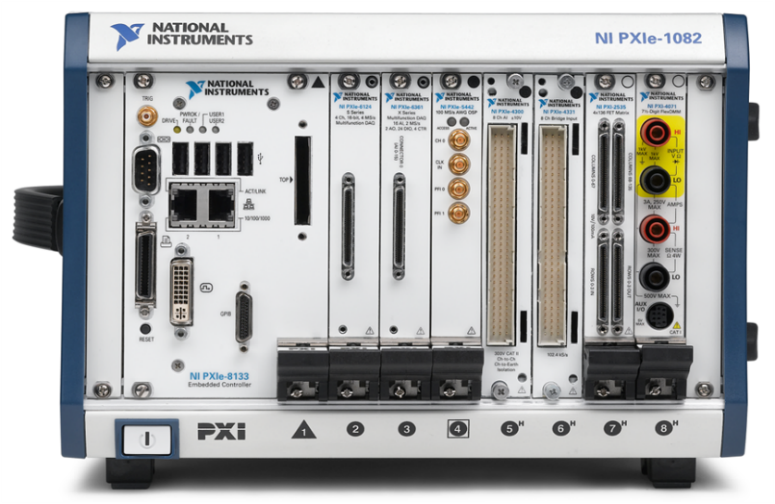 Controlador PXI utilizado para aplicaciones de instrumentación, procesamiento intenso y adquisición de datos
PXIE-5160
Osciloscopio de alta velocidad
Ancho de banda máximo: 500 MHz
Frecuencia máxima de muestreo: 2.5 GS / s
Canales de entrada de voltaje: 2
Resolución de entrada analógica: 10 bits
Memoria integrada de 2 GB o 64 MB
Sistema para la adquisición y procesamiento de datos que facilita la integración de módulos a necesidad del usuario
TEKTRONIX AFG2020.
Generador de funciones Arbitrarias es un equipo para pruebas capaz de generar formas de onda eléctricas repetitivas o de simple disparo. El equipo está pensado para análisis durante pruebas, pruebas de fallos y confirmación de funcionamiento adecuado de dispositivos.
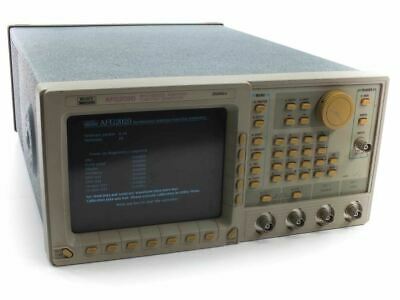 Monitor estándar de alta resolución con GUI
Resolución vertical: 12 bits (1/4096)
Reloj de resolución: 250 MHz, precisión de 1 ppm, 0.5 Hz (10 dígitos)
Formas de onda estándar: onda sinusoidal; Cuadrado; Triángulo; Rampa; Pulso
Instrumentación
Circuito necesario
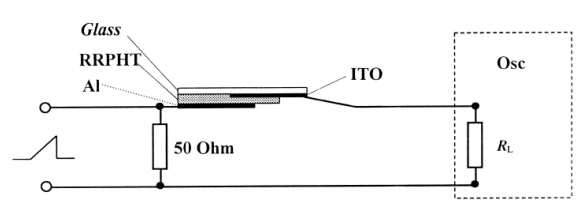 Adquisición de Datos CELIV
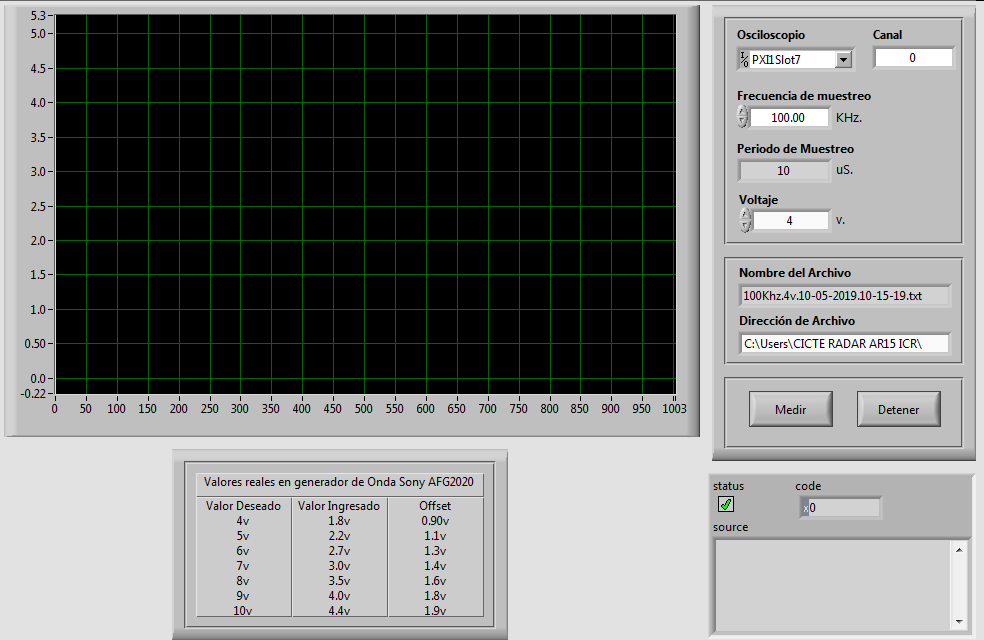 Cálculo CELIV
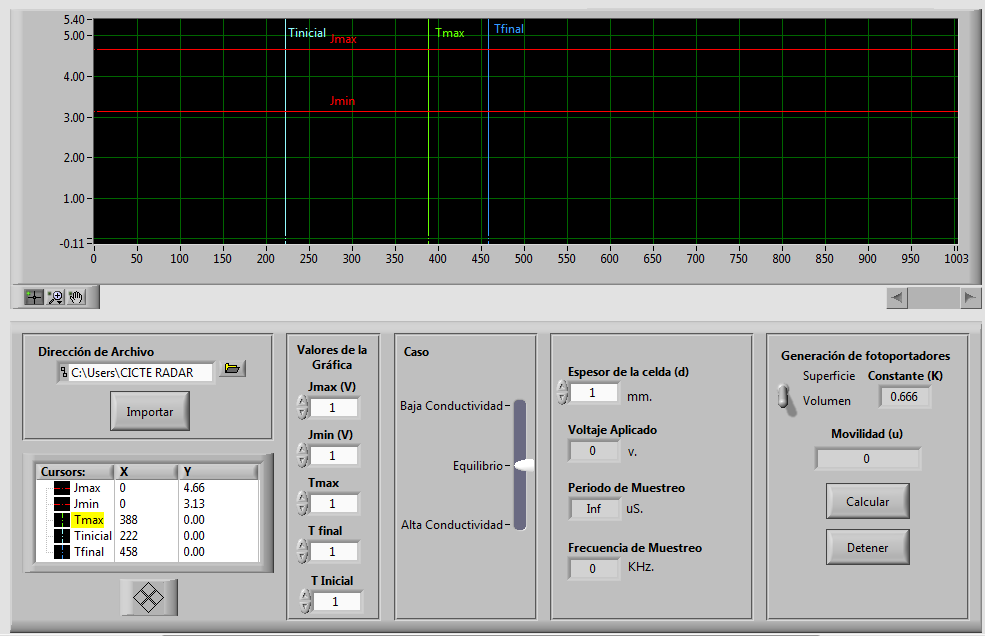 RESULTADOS
Paneles solares utilizados
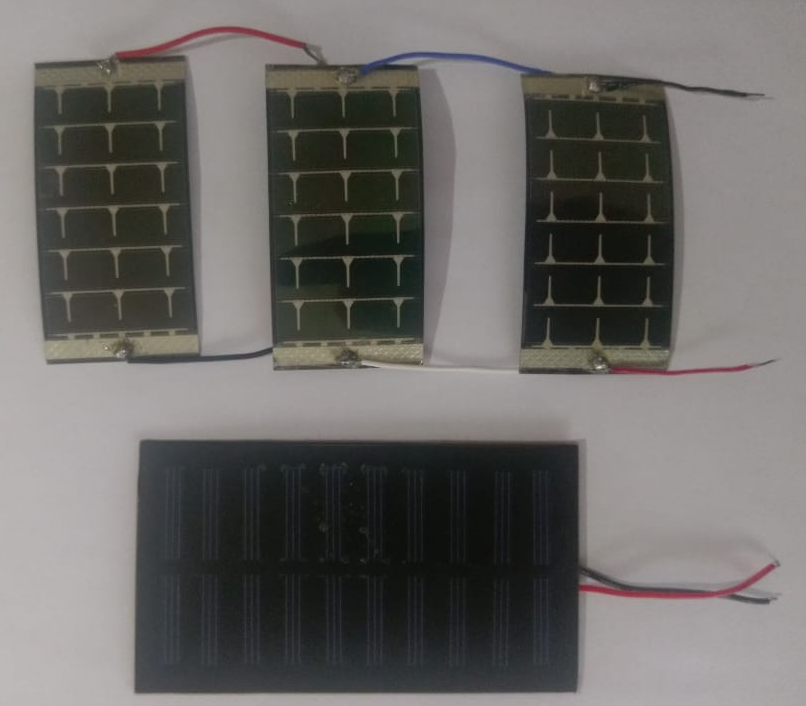 Medición de 3 días no consecutivos de los paneles solares 1,2,3 y 4
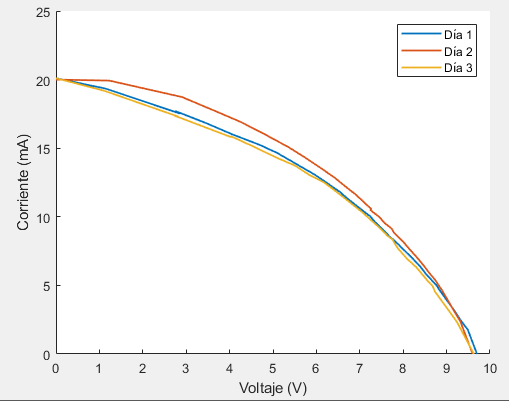 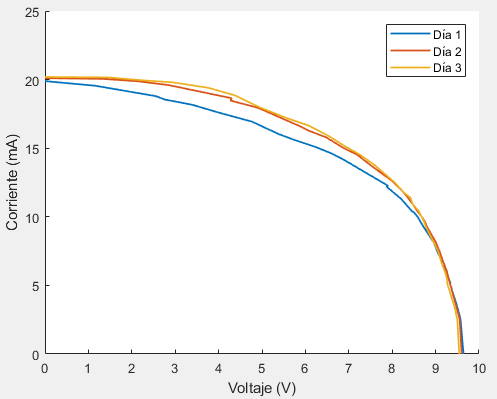 Panel 1
Panel 2
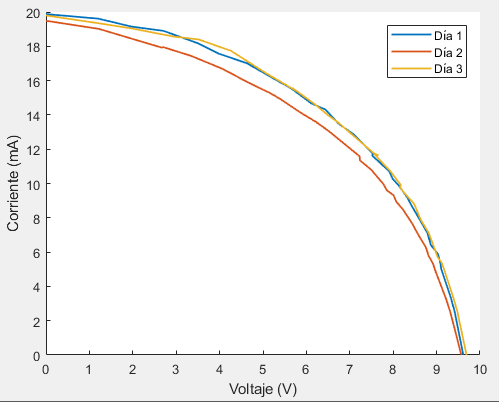 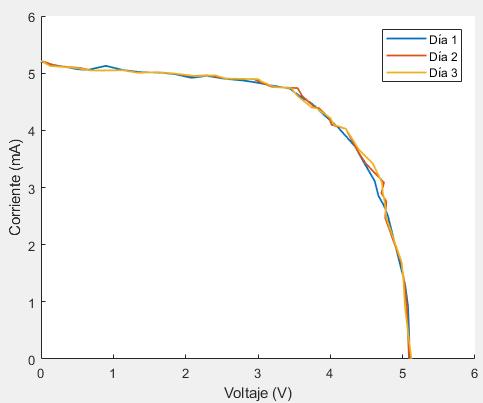 Panel 3
Panel 4
c)	d)
Medición de curva i-v en panel 1 con el sistema propuesto
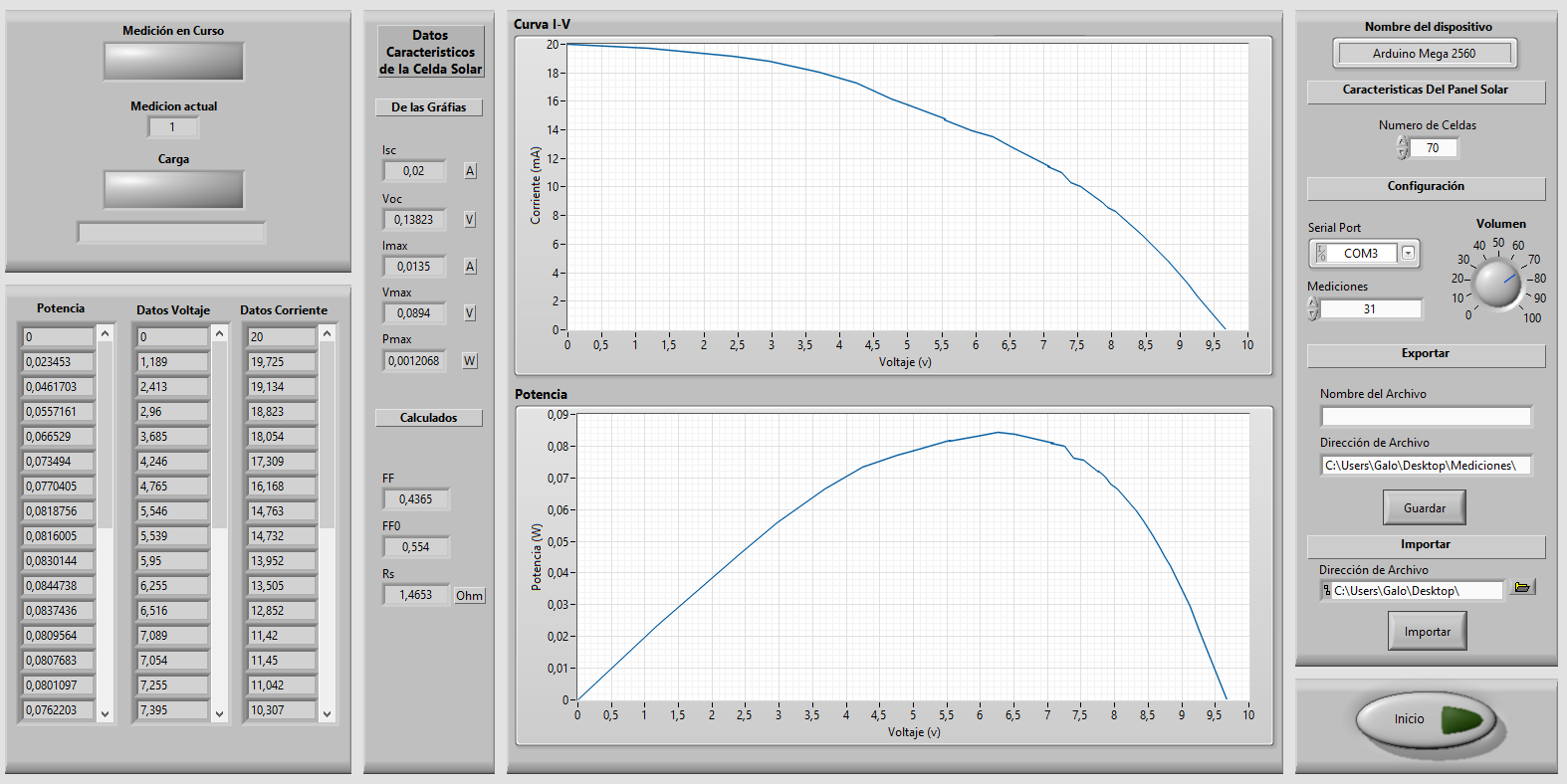 Medición de curva I-V en panel 1
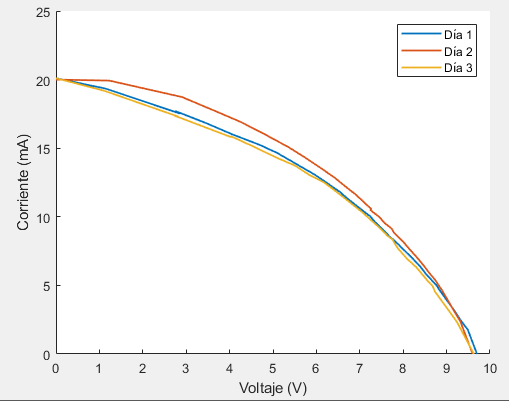 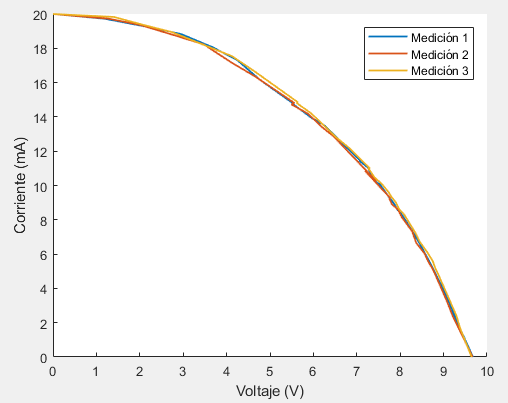 Aproximaciones de curva I-V en Celda1
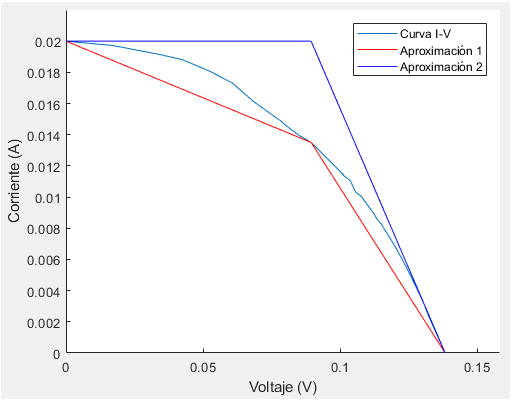 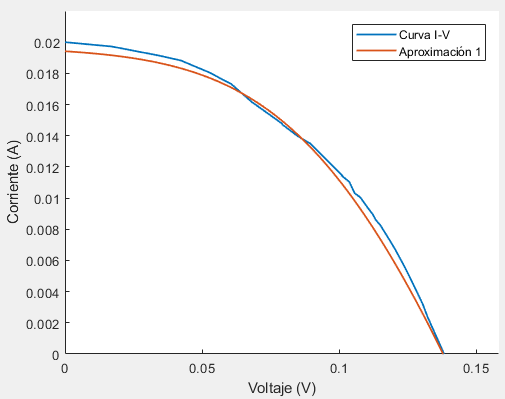 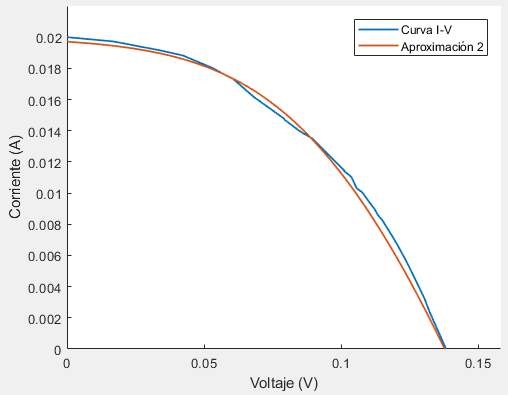 Resultados para Celda 1 y Celda 4
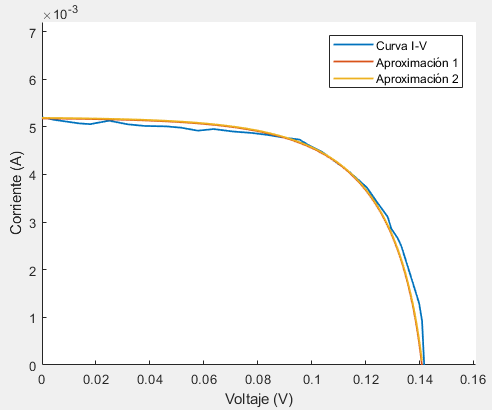 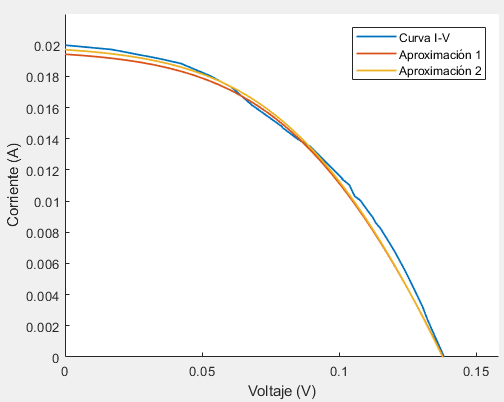 Estimación de número de celdas en función de curva i-v
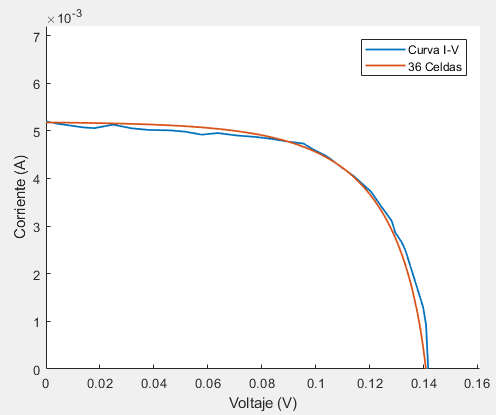 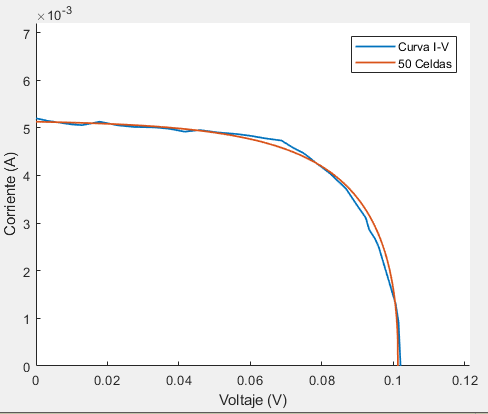 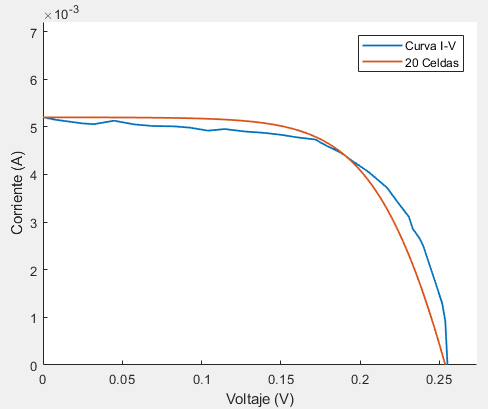 Estimación área en función de la eficiencia
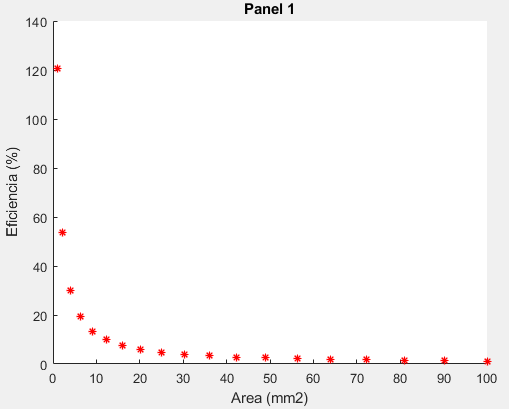 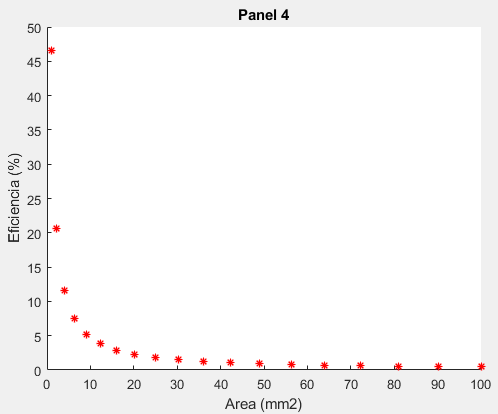 Movilidad en silicio amorfo hidrogenado
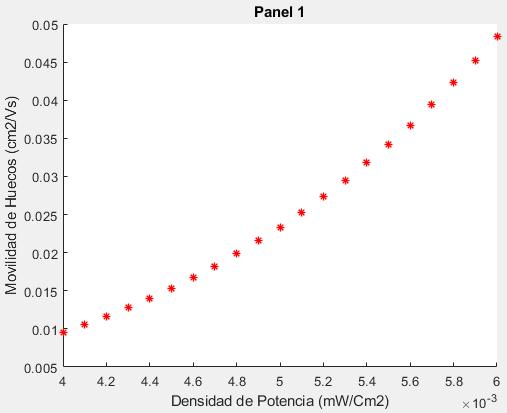 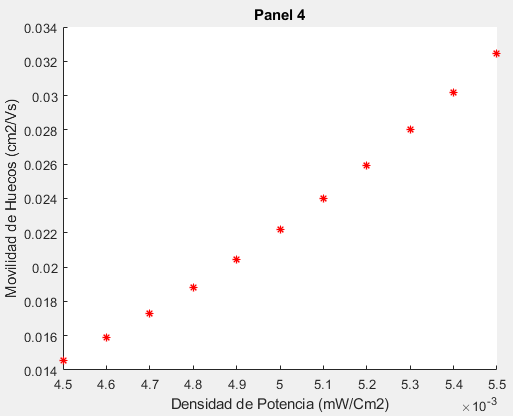 Celda 1
Celda 4
Celda solar de polímero semiconductor
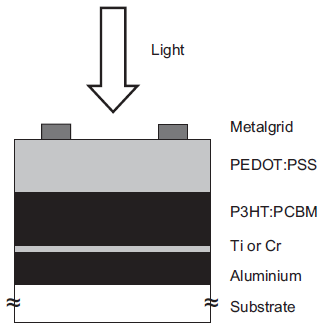 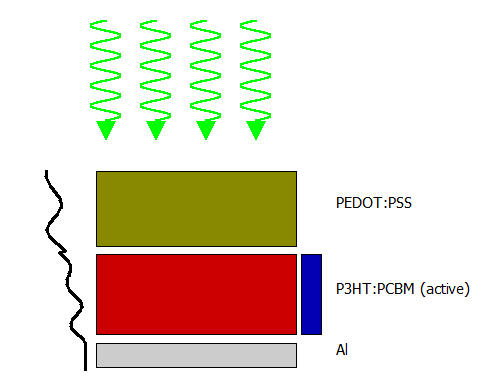 Celda diseñada en
GPVDM
Celda presentada por
Zimmermann
CELIV
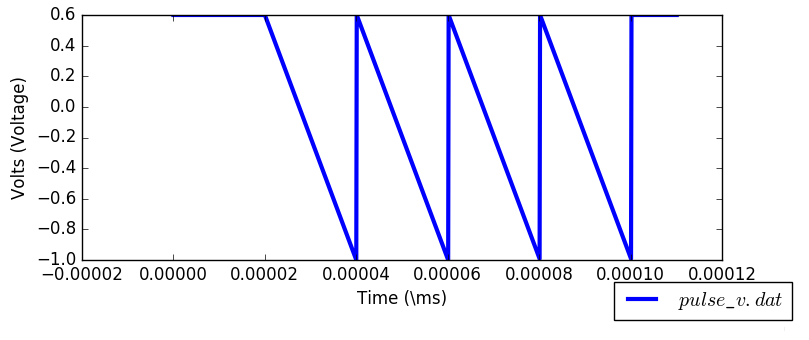 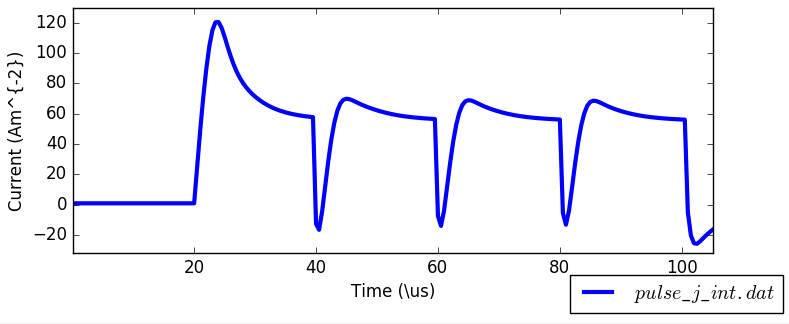 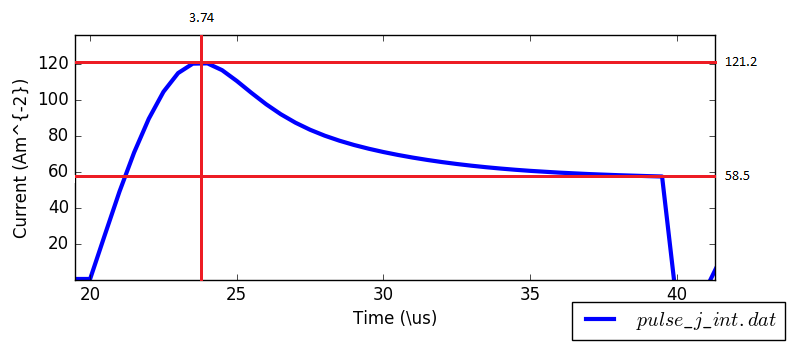 Cálculo de movilidad de portadores de carga
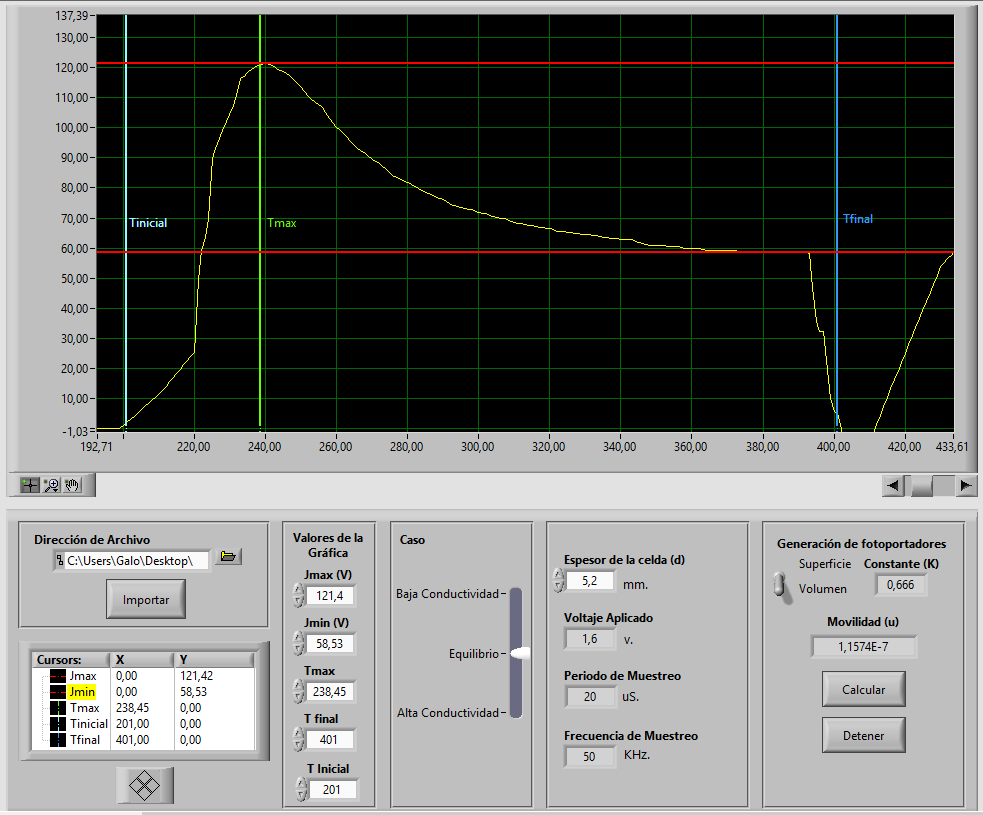 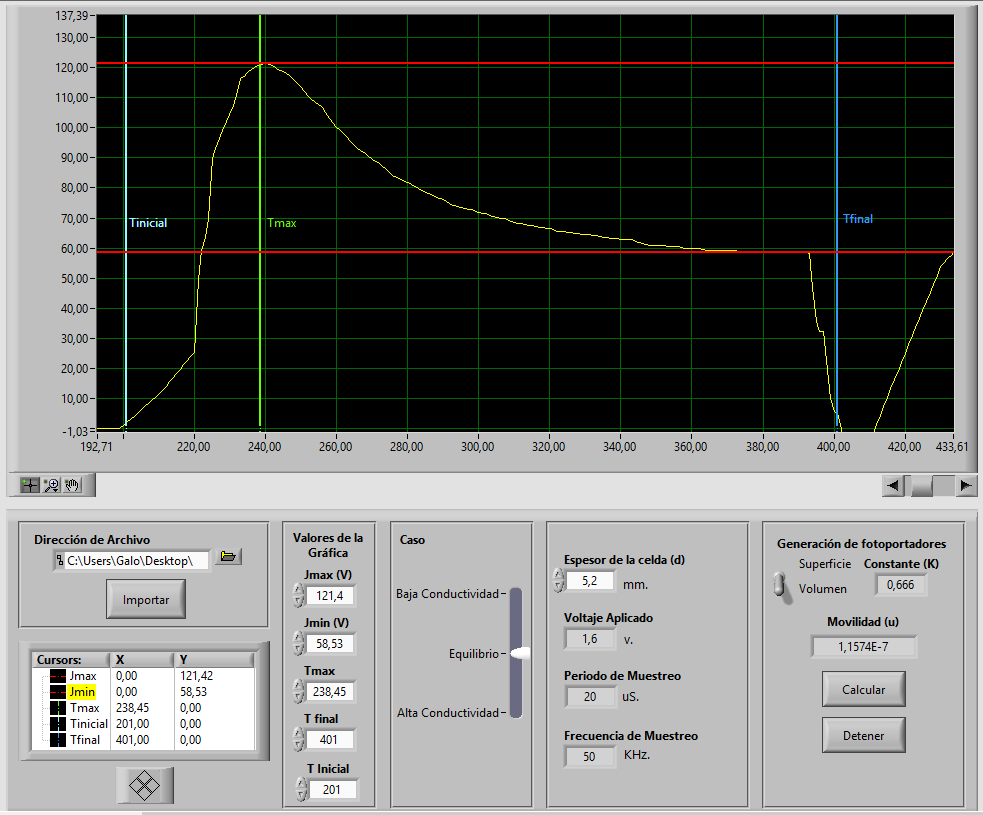 CONCLUSIONES
Mediante el desarrollo del presente proyecto se logró caracterizar, mediante curvas I-V y movilidad de portadores de carga, celdas solares de película delgada. El diseñó de algoritmos para la caracterización y medición de movilidad de celdas solares en LabVIEW se realizó en base a las mediciones de la curva I-V para la obtención de las características de la celda y a al método CELIV para la obtención de movilidad de portadores de carga.
La medición de la Curva I-V es la forma más común y practica de obtener las características de una celda solar ya sea esta orgánica o inorgánica. Los equipos pensados para esta medición se encuentran debidamente normados y estandarizados, en base a esto, se tomó la mayor parte de consideraciones para el diseño del sistema y se consiguió un diseño de baja potencia para la medición de curva I-V capaz de cumplir con los requisitos de funcionamiento para la toma de datos y obtener valores acordes a lo esperado.
Las mediciones realizadas por el sistema para la caracterización de celdas propuesto presentan un bajo nivel de error en comparación a las mediciones tomadas por multímetros teniendo un error inferior al 2.52% para corriente y 4.12% para voltaje en la celda 1, mientras que para la celda 4 el error en la medición 4% para corriente y 6.49% para voltaje. En cuanto a los errores obtenidos entre las mediciones del prototipo y los valores de la curva de funcionamiento aproximado tenemos que para la celda 1 es 3.01% antes del punto de máxima potencia y llega hasta un 17.06% una vez atravesado este valor, mientras que, para la celda 4 el error es 3.24% antes del punto de máxima potencia y alcanza un 13.19% una vez pasa del punto de máxima potencia.
El trabajar con paneles solares y no con celdas solares directamente dificultó la medición de eficiencia, sin embargo, tomando en consideración valores teóricos y trabajos comparativos fue factible una aproximación de la eficiencia de las celdas de tal forma que los valores obtenidos se encuentren en rangos aceptables y permitan la deducción de otros datos característicos de la celda a partir de este valor. De igual forma ocurrió con la movilidad en celdas inorgánicas, la cual al igual que la eficiencia, se mide directamente en las celdas. Al no contar con un método para poder realizar las mediciones en etas celdas se propuso un método para la aproximación de valores basado en los trabajos de E.A. Schiff.
Para las celdas solares de silicio amorfo los métodos más comúnmente utilizados para medición de movilidad son TOF y movilidad de Hall los cuales requieren realizar modificaciones a la estructura de la celda solar. En cuando a las celdas orgánicas, el método CELIV está pensado para trabajarse directamente sobre celdas solares por lo que no requiere ninguna modificación de la celda.
A lo largo de todo el proyecto se ha venido verificando los resultados obtenidos con trabajos comparativos. Desde la utilización de métodos adicionales de aproximación para las Curvas I-V, métodos para aproximación de movilidad y valores característicos, se buscó obtener todos los resultados lo más acorde a la realidad con el fin de demostrar la funcionalidad y viabilidad del sistema y programas propuestos.
RECOMENDACIONES
Es importante tener cuidado con la altura a la que se coloca el simulador solar con respecto a las celdas o paneles solares con el fin de evitar daños. En el desarrollo del proyecto se especificó el método para encontrar la altura adecuada a la cual se debe colocar el simulador solar y este valor debe ser respetado. De igual forma es importante colocar la lámpara Led paralela a la celda solar con el fin de no distorsionar los datos de medición.
TRABAJOS FUTUROS